Схема расположения земельного участка с кадастровым номером 35:21:0401011:62, ул. Ленина, 35
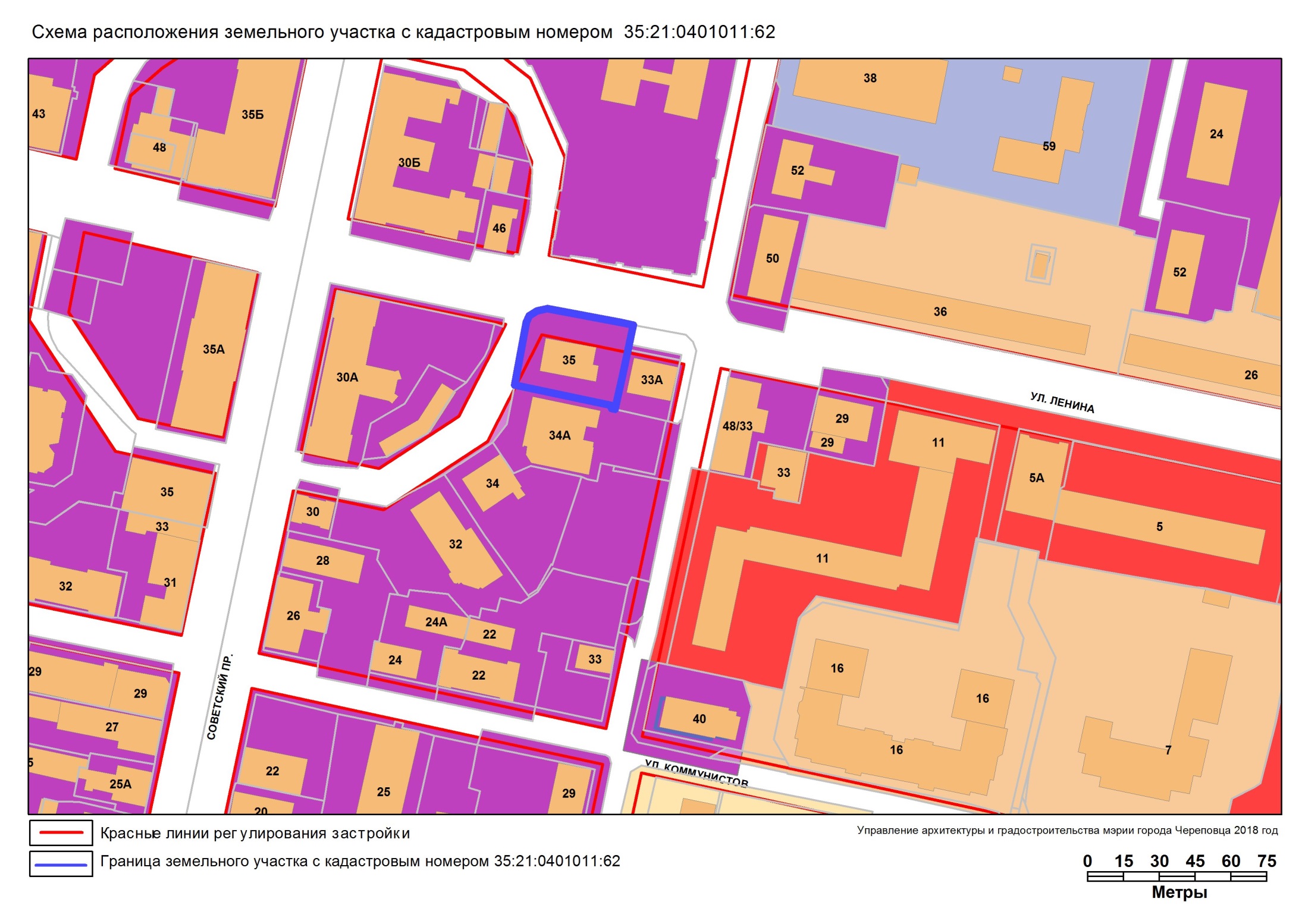 Схема расположения земельных участков 
на кадастровом плане территории
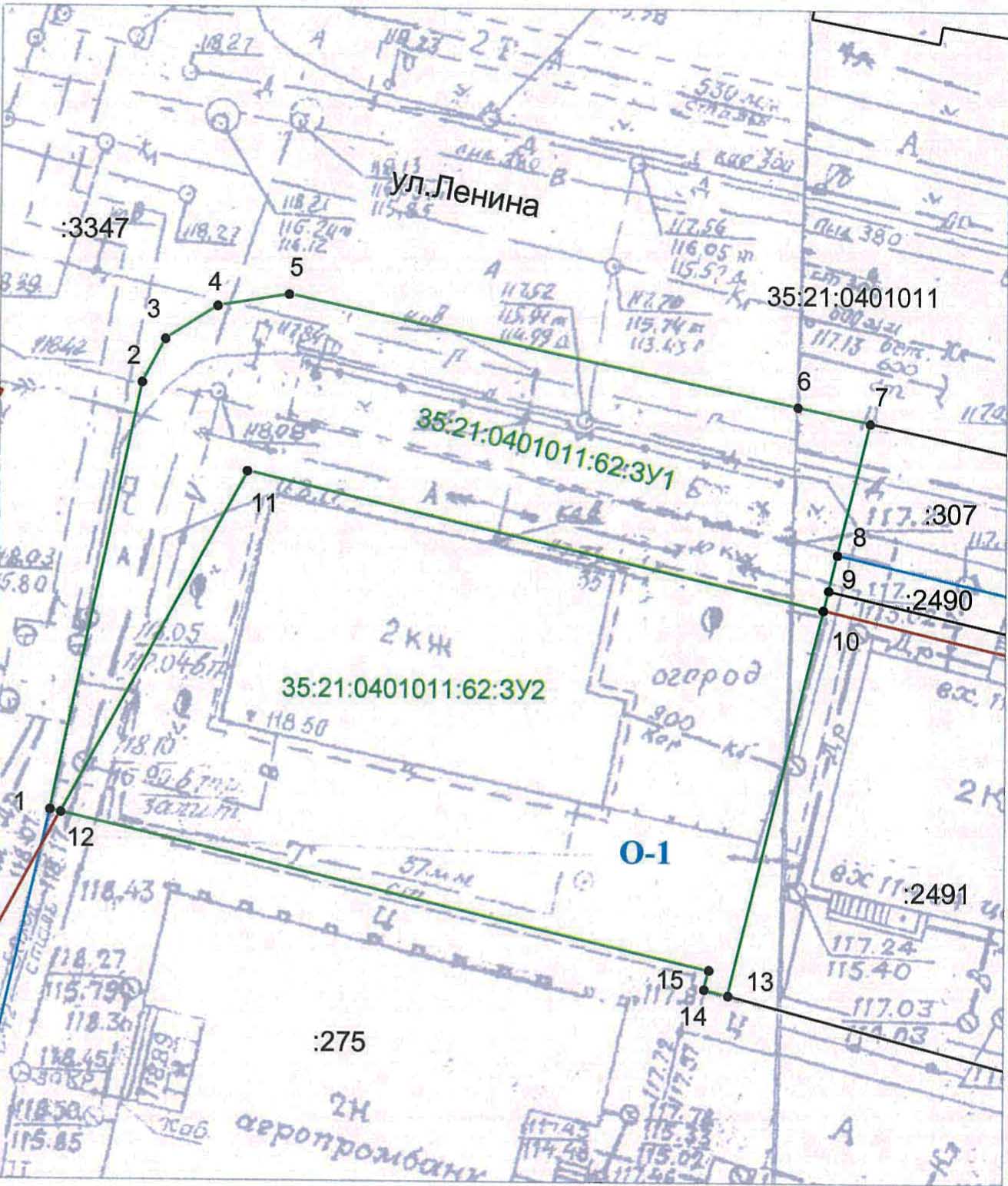 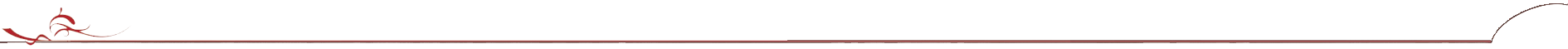 2
УПРАВЛЕНИЕ АРХИТЕКТУРЫ И ГРАДОСТРОИТЕЛЬСТВА